COMUNE DI PALADINA
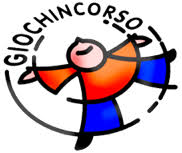 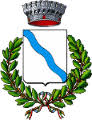 IL COMUNE DI PALADINA ORGANIZZA
SPAZIO COMPITI
Per i ragazzi
della Secondaria di primo grado
Dal 31/10/2022
presso 
l’ Istituto Comprensivo Passaggio Rodari N°1
Paladina

Giorni di frequenza: LUNEDÌ e MERCOLEDÌ 
Dalle 15.00 alle 16.30
Minimo 8 iscritti    Massimo 15

Si svolgeranno i compiti assegnati di italiano, matematica, inglese e francese con l’assistenza di personale qualificato

QUOTA DI ADESIONE: da un minimo di 30 € ad un massimo di 80 € 
In base al numero degli iscritti
ISCRIZIONI SOLO VIA MAIL ENTRO IL 22/10/2022
 IL MODULO VA SCARICATO DAL SITO COMUNALE O DAL SITO www.giochincorso.it
DA INVIARE ESCLUSIVAMENTE A:

info@giochincorso.it